Welcome!PLC Facilitator’s Training
Day 2
Empowering Collaborative Teams
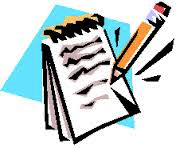 End In Mind
[Speaker Notes: Process activity: Examine KUD and Learning Scale.]
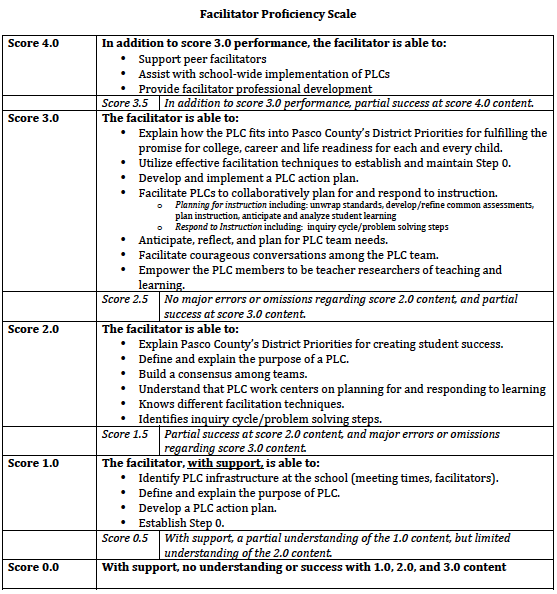 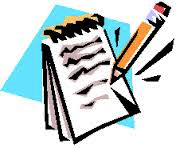 [Speaker Notes: Participants will complete a post self assessment at the end of the presentation]
Norms for Our Work
If you think it, say it
Ask questions
Take care of your neighbor
Take care of yourself
What is said here stays here; what is learned here leaves here
Be present
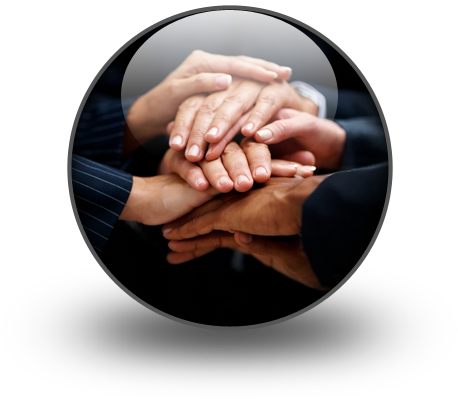 Day 2: Key Content and Activities
Review of Previous Content
5 Driving Questions for PLC Work
PLC Action Planning
Unit Learning Goal: Develop and implement PLCs to support 
CCSS, Professional Learning, and Professional Growth
Today’s Learning Goals: Know and understand the 5 questions for PLCs and to develop PLC action plans
DQ #2: Identifying Critical Information
Getting Ready: Materials
Materials to Bring
Provided Materials
Day 1 PPT
PLC Note Taking Guide
Access to ELA and Math CCSS
PPT Handout
PLC Action Planning Handout
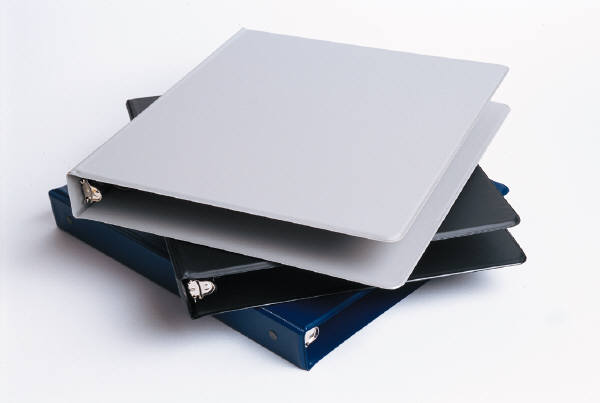 Review of Day 1 Content
DQ #3: Review Content
Pasco’s Integrated System: Why, What, and How
As a team – 
Why are we moving towards an integrated system?
What will that system look like?
How will this be done?
[Speaker Notes: Team activity/discussion. Should be recall from day 1. Encourage participants to look back at their Day 1 ppt handout. Do not take longer than 10 minutes]
Review of Content: True or False
Professional Learning Communities are focused on learning.

 Step “0” are things that we need to address before we engage in collaborative planning.

PLCs are time in which teams problem-solve and/or use the inquiry process and talk about at-risk students.
[Speaker Notes: Give teams 2-3 minutes to gain consensus and share responses.]
Activity: Developing a Communication Plan
“The problem with communication is the illusion that is has occurred”
George Bernard Shaw

Develop a communication plan for your Step 0 action plan. Include the following components:
Who are the stakeholders?
What should be communicated?
When should it be communicated?
How should it be communicated?
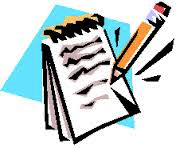 Sample Communication Format
Review background and compelling whys
	-What is your compelling why for your Step 0 work?
Discuss who was involved in the work
Identify required outcomes (if any)
Identify desired outcomes
	-Implementation of CCSS
	-Guaranteed and Viable Curriculum
Discuss key decisions that were made
	-Meeting structures
	-Schedules
	-Any other Step 0 Action Plans
Discuss how these key decisions meet desired outcomes
Discuss potential risks, and risks will be minimalized
Q and A.
Adapted from TregoED Forum
[Speaker Notes: Have selected teams share their communication plan. Have another team listen to the plan for the purpose of asking a question.]
“The illiterate of the 21st century  will not be those who cannot read and write, but those who cannot learn, unlearn and relearn.”

												- Alvin Toffler
[Speaker Notes: This is a transition to common core standards. As we talk about PLCs and the work that PLCs will engage in, we need to think about how CCSS changes some of our conversations. Some of the conversation stays the same, we focus on standards. However, as the standards change, it has implications for the entire system.]
Common Core = A New 21st Century Learner
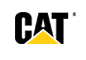 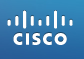 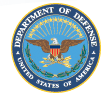 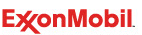 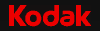 [Speaker Notes: The standards are a result of working backwards. Previous standards started with K and moved from there. The CCSS starts with what the businesses need for their staff, and worked back from there.]
What are the CCSS?
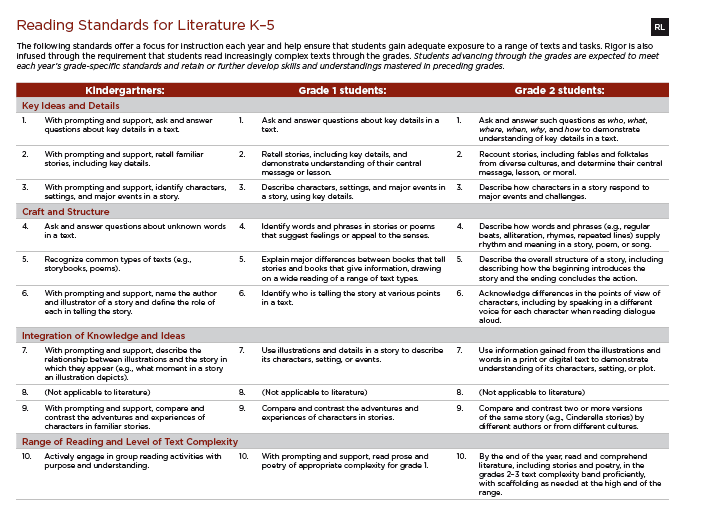 “The Common Core State Standards provide a consistent, clear understanding of what students are expected to learn. The standards are designed to be robust and relevant to the real world, reflecting the knowledge and skills that our young people need for success in college and careers.”

The CCSS have been adopted by 45 of the 50 states.

They can be found at the following link: http://www.corestandards.org/
*Adapted from Building a Bridge Between Common Core and the Art and Science of Teaching Framework
5 Driving Questions for Professional Learning Communities (PLC)
Unit Learning Goal: Develop and implement PLCs to support CCSS, Professional Learning, and Professional Growth

Mini-Lesson Goal: To understand the 5 driving questions for PLCs
DQ #1: Communicating Learning Goals and Feedback
“The fact that teachers collaborate will do nothing to improve a school.  The purpose of collaboration can only be accomplished if the professionals engaged in collaboration are focused on the right things.”																									~Richard DuFour
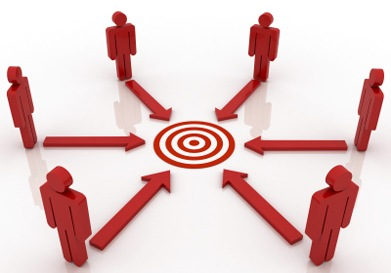 What does collaboration  look like with your team/at your school? What would we hear and see? What type of work is your team engaged in?
[Speaker Notes: Teams that worked on the step 0 pieces of clarifying the work that teams should accomplish should have more done here.]
The “Right” Work
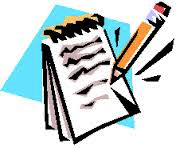 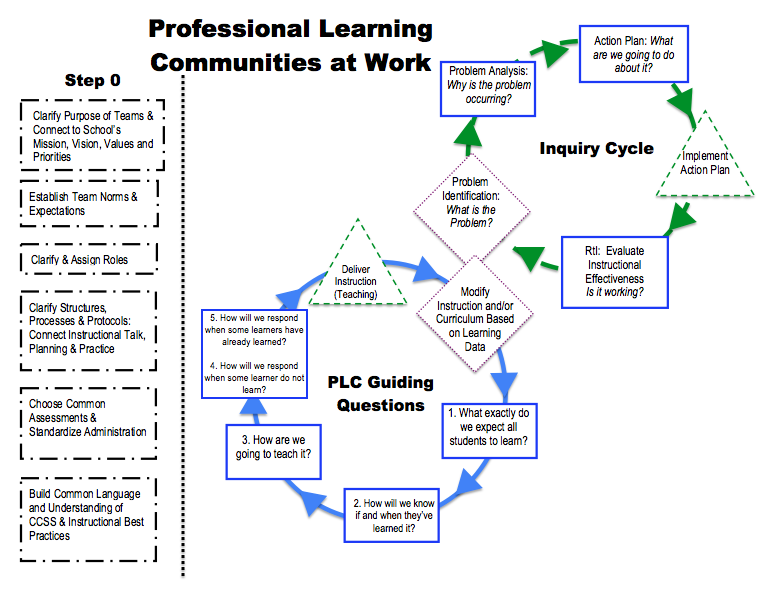 [Speaker Notes: Planning for Learning vs. Responding to learning]
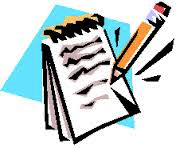 Activating New Learning
Directions:
Independently complete Question #1 “What do I know?” and  “What do I want to learn?”
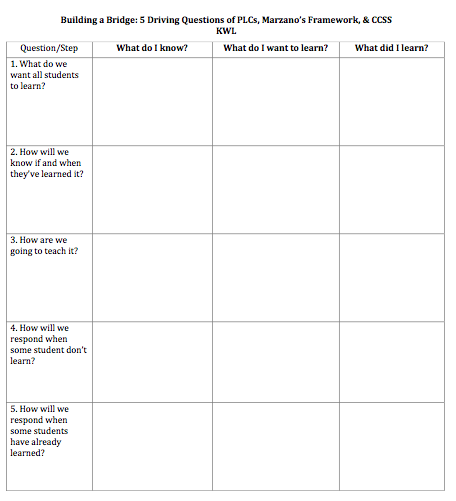 5 Driving PLC Questions
What do we want all students to learn?
Unwrap Standards (K-U-D)
Use K-U-D to develop learning scales and goals  
How will we know if and when they’ve learned it?
Use learning scales and other assessments to track and monitor student progress (formative and summative assessments)
 How are we going to teach it?
Based upon learning scale, decide the type of lesson that will best facilitate student mastery of content (e.g., introducing new knowledge, deepening knowledge, or generating and testing hypotheses)
Select instructional strategies that will maximize student learning 
	(Marzano’s 41 elements)  
How will we respond when some students don’t learn?
Anticipate and plan for needs of at-risk students 
How will we respond when some students have already learned? 
Anticipate and plan for needs of students who need acceleration
PLC Question 1: What do we want all students to learn?
Unwrapping CCSS
Creating Learning Scales
The “Right” Work
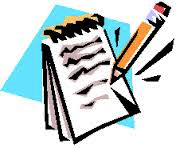 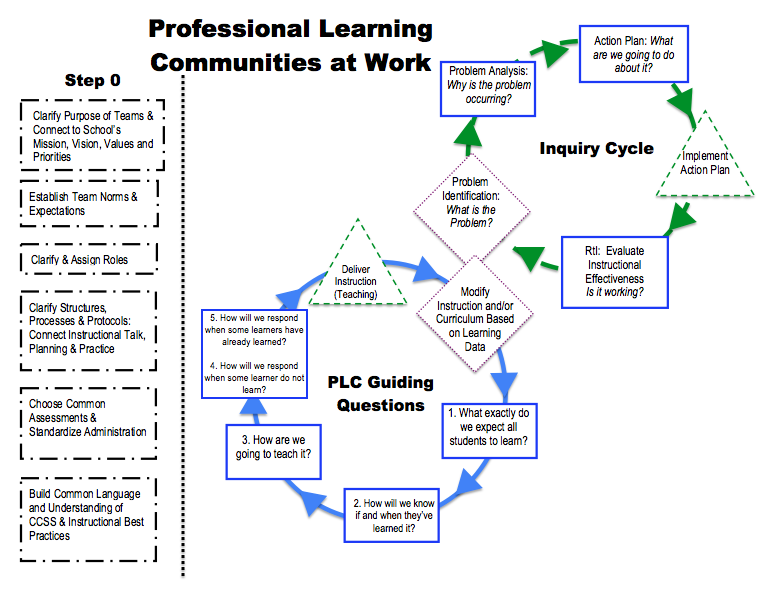 Start Here!
[Speaker Notes: Planning for Learning vs. Responding to learning]
Why Unwrapping the Common Core Standard within PLCs?
http://cooperativelearning.nuvvo.com/lesson/9592-seinfeld-teaches-history

http://www.teachertube.com:8809/viewVideo.php?video_id=241598
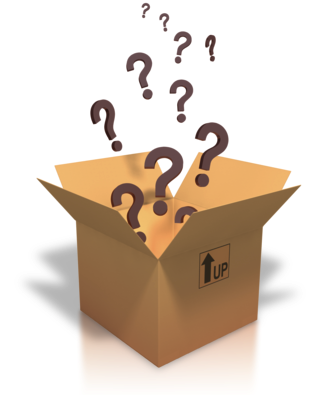 DQ2: Interacting with New Knowledge
[Speaker Notes: Video Clip: Seinfeld teachers history 
Discussion question on the next slide: Why do you think it is important to unwrap the common core standards as a collaborative PLC team? What are some benefits for improving teaching practices and student achievement?]
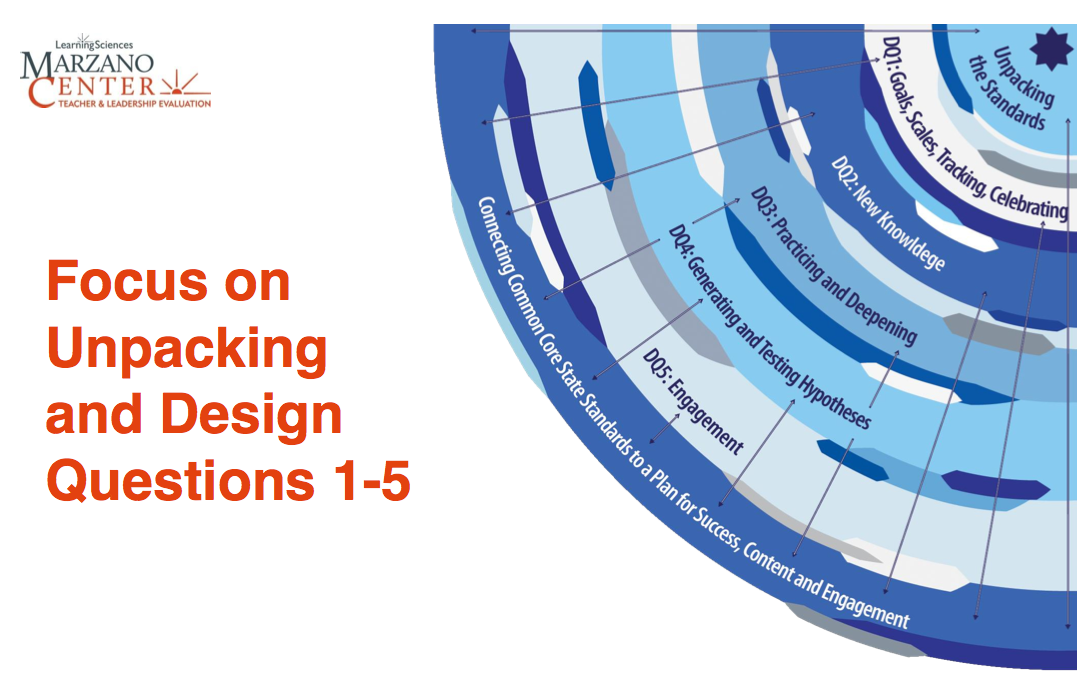 Why do you think it is important to unwrap the common core standards as a collaborative PLC team? What are some benefits for improving teaching practices and student achievement?
[Speaker Notes: TTYP
What do we know now? How do we think what we learn today will clarify our learning?]
Why Unwrap the Common Core Standards?
“Guaranteed and viable curriculum gives students access to the same essential learning regardless of who is teaching the class and each member of the team will work to ensure every student acquires the knowledge and skills the team has agreed are most essential for that unit." (Marzano, 2003)

“GUARANTEED & VIABLE CURRICULUM”
NUMBER ONE FACTOR that increases levels of learning                 							       		-Marzano; Porter; Lezotte
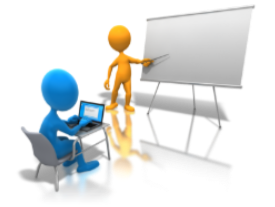 DQ2: Identifying Critical Information
[Speaker Notes: viable and guaranteed curriculum

during a unit presented within a specific time allotted (e.g., 6 weeks) each member of the team will work to ensure every student acquires this essential knowledge]
Unwrapping Standards
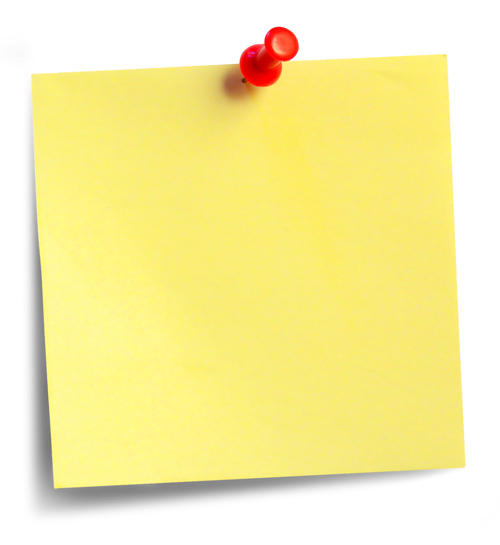 “Unwrapped standards provide clarity as to what students must know and be able to do.  When teachers take the time to analyze each standard and identify its essential concepts and skills, the result is more effective instructional planning, assessment and student learning.”
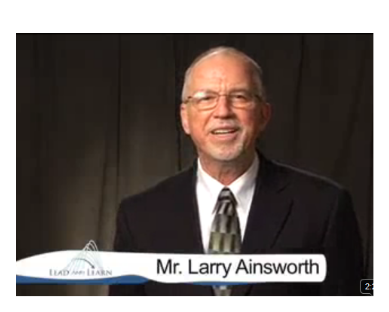 Ainsworth, L. (2003). Unwrapping the standards: A simple process to make standards manageable. Englewood, CO: Lead + Learn Press.
Starting Point for PLC teams
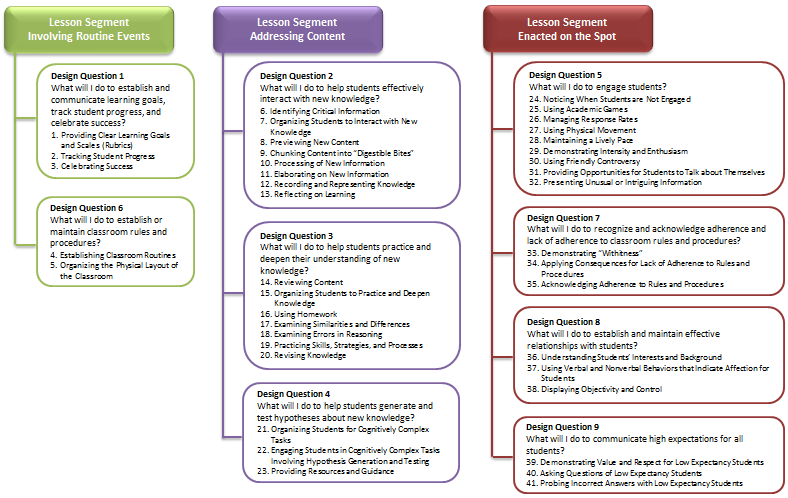 Question 1: What do we want all students to learn?
Unwrap CCSS
Learning Scale/Goal
Question 2: How do we know if and when they’ve learned it?
Identify and Cluster Common Core Standards for Unit Planning
Assessment
Question 3: How are we going to teach it?
Lesson Segments
(District Work)
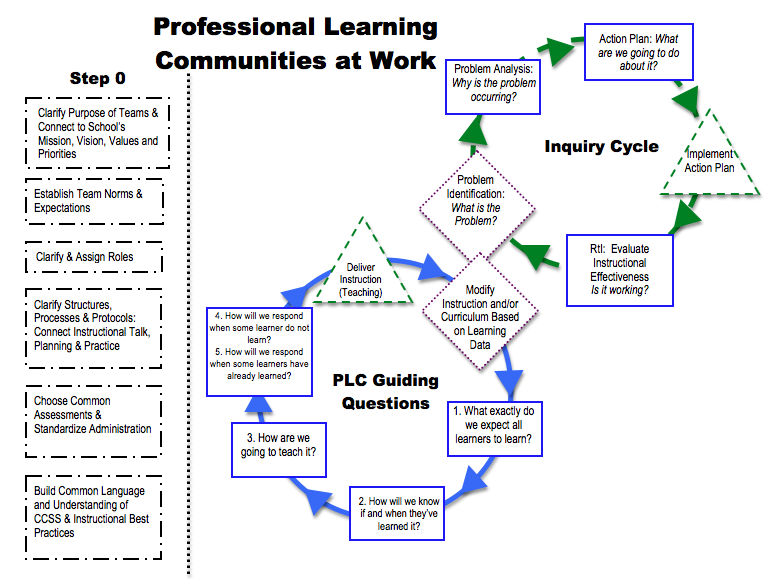 Daily Lessons
Question 4/5: How will we respond when some students  don’t learn? How do we respond  when some students have already learned?
Reflect/Respond
[Speaker Notes: Connector Slide]
PLC Question 1:What do we want all students to learn?
Unwrap Standards 
Identify prioritized standard(s) 
Identify what students need to be able Know, Understand, and Do and make connections to declarative and procedural knowledge 
Identify pre-requisite skills needed for KUD

Develop a Scale
Use K-U-D to develop a scale that represents increased levels of cognitive complexity (make sure that the scale matches desired taxonomy)
Use scale to develop student friendly learning goals/essential questions
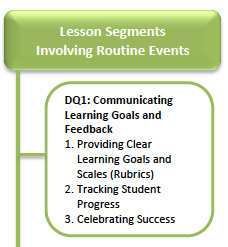 Desired Outcomes: Students will be able to explain what they are learning and why based upon learning goals and scales.
A note about Content vs. Process
The focus of this training is on the process of PLCs
Content is also important, and will be critical for your PLC, but our goal is to teach the process 
Specific content (CCSS and Marzano) will be light for illustration purposes
PLC Question 1:What do we want all students to learn?
Unwrap Standards 
Identify prioritized standard(s) 
Identify what students need to be able Know, Understand, and Do and make connections to declarative and procedural knowledge 
Identify pre-requisite skills needed for KUD

Develop a Scale
Use K-U-D to develop a scale that represents increased levels of cognitive complexity (make sure that the scale matches desired taxonomy)
Use scale to develop student friendly learning goals/essential questions
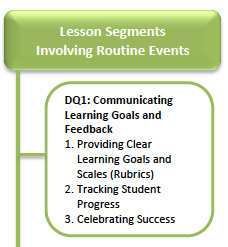 Desired Outcomes: Students will be able to explain what they are learning and why based upon learning goals and scales.
What Tools In Our Toolbox are Available?
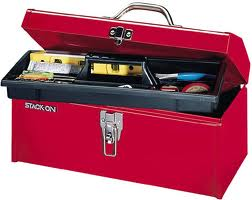 Materials:
Common Core State Standards 
Vertical Articulation of Grade Level Standards
Curriculum Maps (if available)
Test Specifications (if available)
PARCC Assessments (samples)

Helpful Websites:
http://www.corestandards.org/
http://dpi.state.nc.us/acre/standards/common core-tools/#unela
http://www.engageny.org/common-core-curriculum
Example Step 1: Identify prioritized standard(s)
PLC.0.0.2 – Participants will plan to facilitate Step 0 components with PLC teams
Vertical Progression of Standards
Measurement and Data (MD)
PLC Question 1:What do we want all students to learn?
Unwrap Standards 
Identify prioritized standard(s) 
Identify what students need to be able Know, Understand, and Do and make connections to declarative and procedural knowledge 
Identify pre-requisite skills needed for KUD

Develop a Scale
Use K-U-D to develop a scale that represents increased levels of cognitive complexity (make sure that the scale matches desired taxonomy)
Use scale to develop student friendly learning goals/essential questions
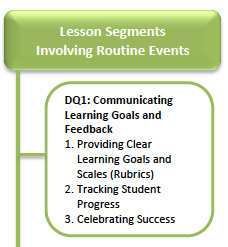 Desired Outcomes: Students will be able to explain what they are learning and why based upon learning goals and scales.
What do we mean by Know, Understand, and Do?
When collaborative planning, some standards will work well together to form a lesson/unit of instruction. 
What are those prioritized standards?
 Supplemental Standards (Speaking & Listening, Language)?
What do students need to be able to know, understand, and do to demonstrate mastery of prioritized standards?
Know (Vocabulary, Facts, Formulas, Definitions)-Procedural/Declarative
Understand (Big Ideas, Core Principles, Generalizations, Real-World Connections)-Declarative 
Do (Skills)-Procedural 
K-U-D is completed before each unit prior to planning lessons and activities.
Two Types of Knowledge
Know
Understand
Do
Step 3: Determine Big Ideas, Core Principles, Generalizations
Step 2: Determine Vocabulary, Facts, Formulas, Definitions
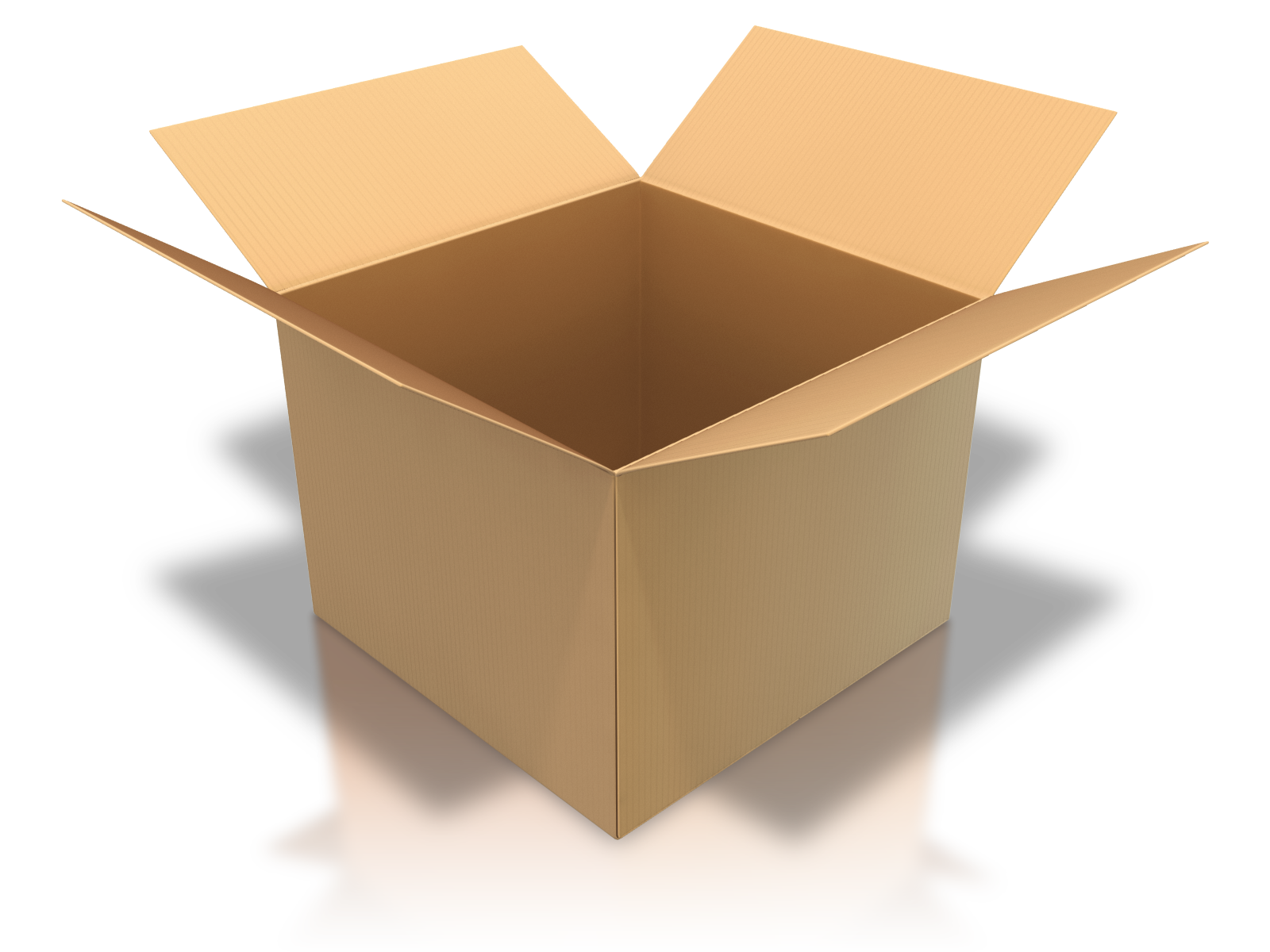 Step 1: Start with Standards
Step 4: Identify Skills 
“Verbs”
[Speaker Notes: Mention circling verbs and nouns as a protocol for this process]
PLC Question 1:What do we want all students to learn?
Unwrap Standards 
Identify prioritized standard(s) 
Identify what students need to be able Know, Understand, and Do and make connections to declarative and procedural knowledge 
Identify pre-requisite skills needed for KUD

Develop a Scale
Use K-U-D to develop a scale that represents increased levels of cognitive complexity (make sure that the scale matches desired taxonomy)
Use scale to develop student friendly learning goals/essential questions
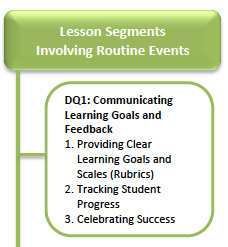 Desired Outcomes: Students will be able to explain what they are learning and why based upon learning goals and scales.
Step 3: What prior knowledge do students need to be successful with the  grade level standard?
What essential learning is required for mastery ?
[Speaker Notes: Have teams process this question (as it relates to our example standard: PLC.0.0.2 – Participants will plan to facilitate Step 0 components with PLC teams

The pre-requisites are noted on the next slide (See Step 3).]
Step 1: Identify prioritized standard(s)
Step 2: Unwrap Standards (Know, Understand, Do)
Step 3: Determine pre-requisite skills required
[Speaker Notes: This is a start…have participants add to this and provide suggestions as needed…

Note: Prerequisite skills were taken right from the top section of the K-U-D titled Key Characteristics and Beliefs]
Unwrapping Standards: Team Practice
Steps 1, 2, & 3
Unwrapping StandardsActivity: Team Practice
Pre-Selected Standards
Prep/Decisions: 
Remember roles (time keeper, note taker, facilitator)
Select an option below:
	Option #1: Select 1 of the 2 pre-selected standards provided (either math or ELA) for the entire group to unwrap. 
	Option #2: Break into smaller groups. 1 group unwraps ELA standard, 1 group unwraps Math standard.
Locate your standards for unwrapping in your Participants Notebook.
[Speaker Notes: ELA Standard 1-Key Ideas and Details 
RL.1.1-1st grade
RL.7.1-7th grade
RL.9-10.1-9th and 10th grade

Math
HSA-CED.A.1: High School Algebra I (Creating Equations)
7.RP.A.A:  7th grade (Ratios and Proportional Relationships)
2.OA.B.2: 2nd grade (Operations & Algebraic Thinking)]
Unwrapping StandardsActivity: Team Practice
Steps for Unwrapping Standards: 
Identify prioritized standard(s)
Identify what students need to be able Know, Understand and Do (K-U-D) and make connections to declarative and procedural knowledge 
Determine pre-requisite skills for standard
[Speaker Notes: Encourage teams to utilize resources and technology as appropriate]
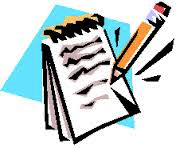 Step 1: Identify prioritized standard(s)
Step 2: Unwrap Standards (Know, Understand, Do)
Step 3: Determine pre-requisite skills required
Team Reflection
How was the unwrapping standards process?
How well did your team work together while unwrapping standards? 
Were your norms and roles helpful with collaboration?
What obstacles did your team overcome? What can you celebrate?
What components of this process can you begin to implement in future planning?
PLC Video Reflection
Step 1, 2, 3
unwrapping Standards
There are many different ways to unwrap standards. What are some similarities and/or differences that you noticed about how this team unwrapped standards?
How does this compare to the work at your school?
http://www.youtube.com/watch?v=WXdH5amlaM4
[Speaker Notes: The real work for the video starts at around 4minutes.]
PLC Question 1:What do we want all students to learn?
Unwrap Standards 
Identify prioritized standard(s) 
Identify what students need to be able Know, Understand, and Do and make connections to declarative and procedural knowledge 
Identify pre-requisite skills needed for KUD

Develop a Scale
Use K-U-D to develop a scale that represents increased levels of cognitive complexity (make sure that the scale matches desired taxonomy)
Use scale to develop student friendly learning goals/essential questions
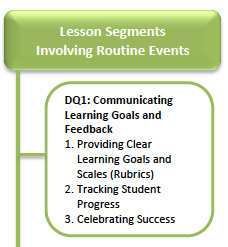 Desired Outcomes: Students will be able to explain what they are learning and why based upon learning goals and scales.
A scale: What’s the point?
A scale:

Articulates distinct levels of knowledge and skills relative to a specific topic
Provides a roadmap for designing instruction that reflects a progression of learning and authentic assessment.
Allows students to know how they are doing and how to get better-motivating!
Step 4: Use K-U-D to create a learning scale
Step 4: Use K-U-D to develop a  learning scale
Know
Level 1 (with help and support)
(basic declarative and procedural knowledge)
-Facts
-Vocabulary 
-Definitions
-Formulas
Pre-requisite skills
Level 2 (Simpler Stuff)
DQ2
Understand
-Big Ideas 
-Core Principles Generalizations
-Real-World Connections & Application)
Level 3 (Grade Level Standard)
DQ3
Level 4 (More Complex)
Do
DQ4
Skill (verbs)
Step 4: Example
DQ3
DQ2
DQ4
Step 5: Develop student friendly learning goal/essential question
Standard: PLC.0.0.2 – Participants will plan to facilitate Step 0 components with PLC teams
	
	

Unit Learning Goal: How will I plan and facilitate Step 0 components with PLC teams?
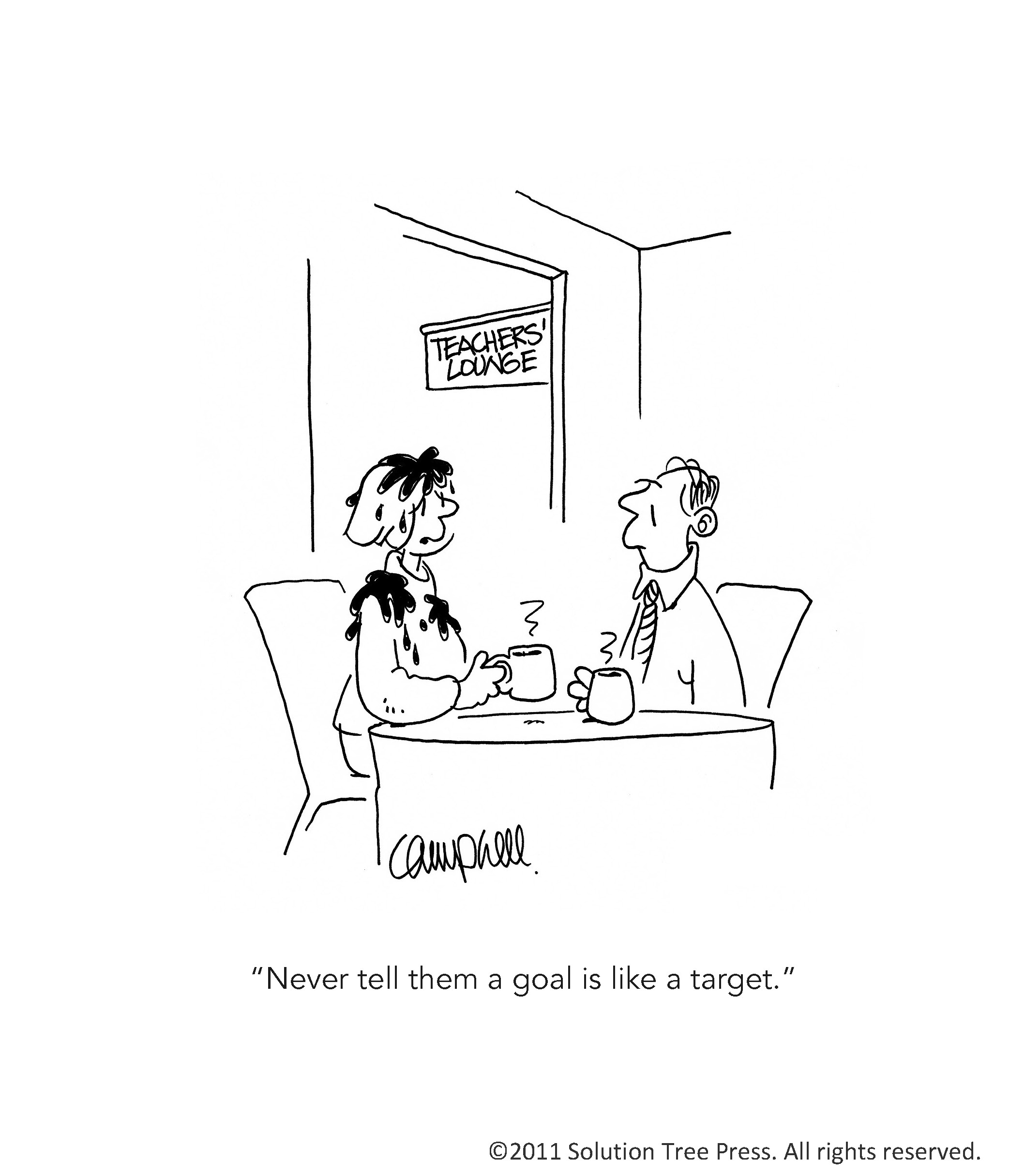 Unwrapping Standards: Team Practice
Steps 4 & 5
[Speaker Notes: This activity is optional depending on how far the teams get on the first activity.]
Activity: Team Practice
Remember roles (note taker, facilitator, time keeper)
Use K-U-D to develop learning scale
Determine taxonomy of learning scale
[Speaker Notes: This activity is optional depending on how far the teams get on the first activity.]
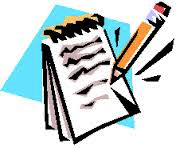 Complete Scale
Assessments for Learning Example
Complexity/Rigor of Task
[Speaker Notes: Participants should complete only the scale section]
Team Reflection
How was the scale development process (with taxonomy)?
How well did your team work together?
Were your norms and roles helpful with collaboration?
What obstacles did your team overcome? What can you celebrate?
What components of this process can you begin to implement in future planning?
[Speaker Notes: This activity is optional depending on how far the teams get on the first activity.]
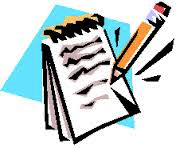 Activating New Learning
Directions:
Independently complete Question #1 “ What did I learn?” Then Share your thoughts with your processing partner.
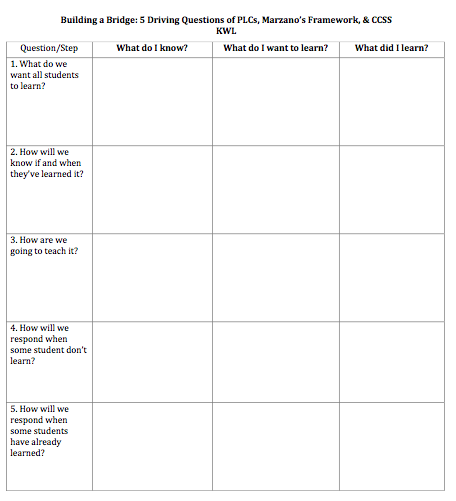 [Speaker Notes: Have participants keep their KWLs  out because they will complete the section for Question #2 very soon.]
PLC Question 2: How do we know if and when they’ve learned it?
Align Learning Scales to Assessment
Assessment of Learning
Assessment for Learning
The “Right” Work
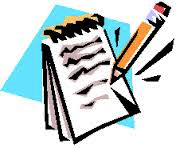 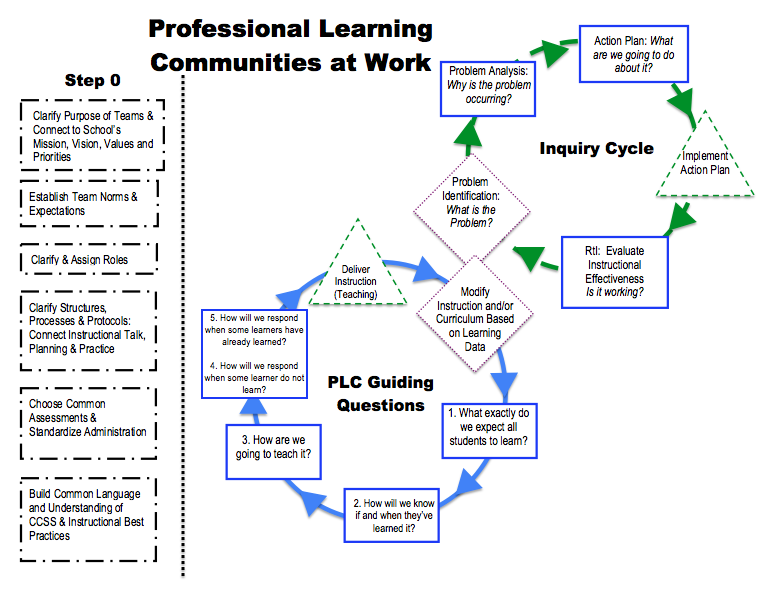 [Speaker Notes: Planning for Learning vs. Responding to learning]
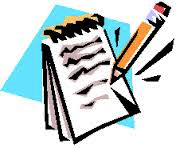 Activating New Learning
Directions:
Independently complete Question #2 “What do I know?” and  “What do I want to learn?”
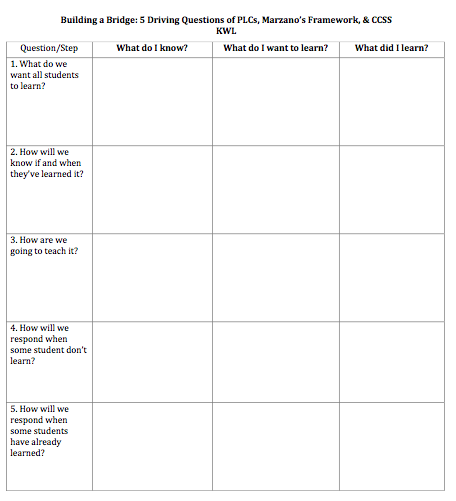 Starting Point for PLC teams
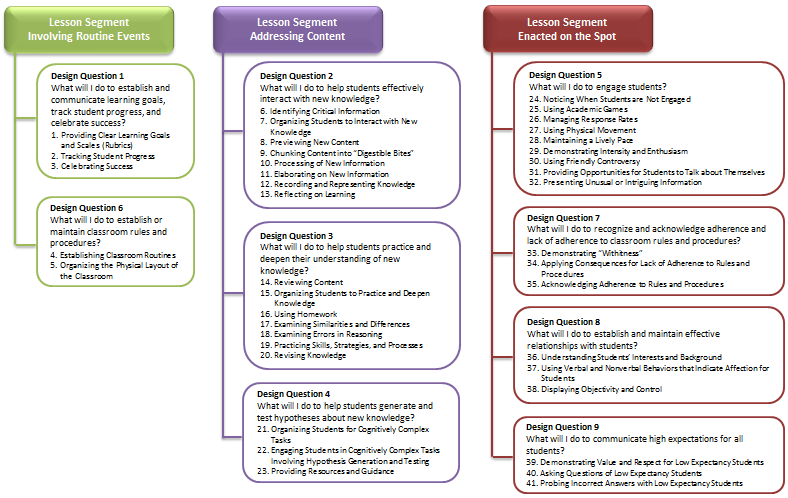 Question 1: What do we want all students to learn?
Unwrap CCSS
Learning Scale/Goal
Question 2: How do we know if and when they’ve learned it?
Identify and Cluster Common Core Standards for Unit Planning
Assessment
Question 3: How are we going to teach it?
Lesson Segments
(District Work)
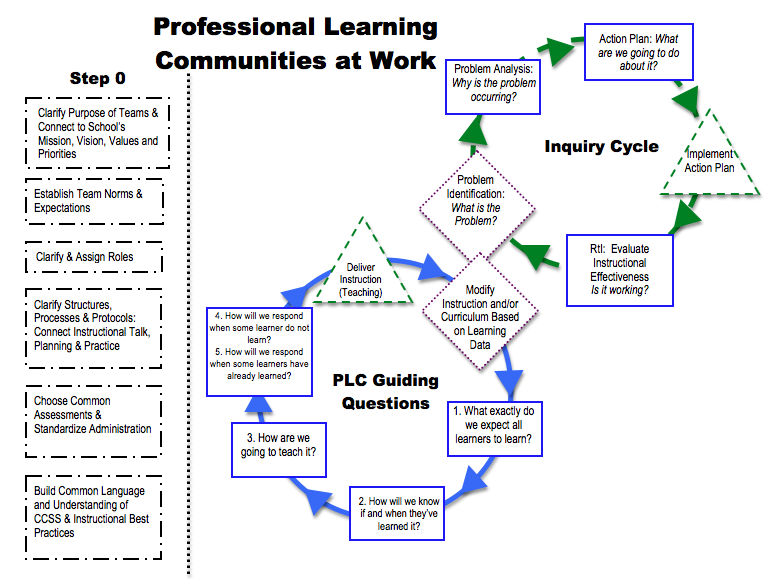 Daily Lessons
Question 4/5: How will we respond when some students  don’t learn? How do we respond  when some students have already learned?
Reflect/Respond
Question 2: “We taught it, did they get it?”
Timing (C-I-A)
Within our lesson, when and how are we going to assess for student learning ? How are we pre-planning for this?
	- Ongoing and embedded in teaching  (daily)
	- Pre and Post learning (before and after instruction)
	- Student Self- Assessment and Goal Setting w/ feedback 		Combination
When and how are we going to reflect on the lesson/unit and student learning? 
What student data will you collect and bring to the meeting?
[Speaker Notes: Agreed upon teaching and learning 
Assessment- Agreed upon pre knowledge to be assessed for each lesson/unit
Rigor- Related to cognitive demands to assess learning (to include homework and make-up work)]
Question 2: “We taught it, did they get it?”
Questions to Consider
What skills do we prioritize based upon learning goals and standards taught in this lesson/unit (leverage, endurance, foundational)?
What does mastery look like in this lesson/unit based upon the learning goals?
What evidence of learning will we collect to determine mastery (student work samples)?
What formative assessment strategies are a priority within this lesson/unit (e.g., assessment prompts, quick checks, accountable talk, summarizer, answering LEQ)?
What is the level of rigor? Depth? Quality? Timeliness of formative feedback on all student work? (Taxonomy of Assessment?)
Multiple Means to Assess
Paper and Pencil
Probing discussions
Demonstrations/Performance-Based
Work Samples
Observations
Student Generated
Creating Scale Tasks and Assessments
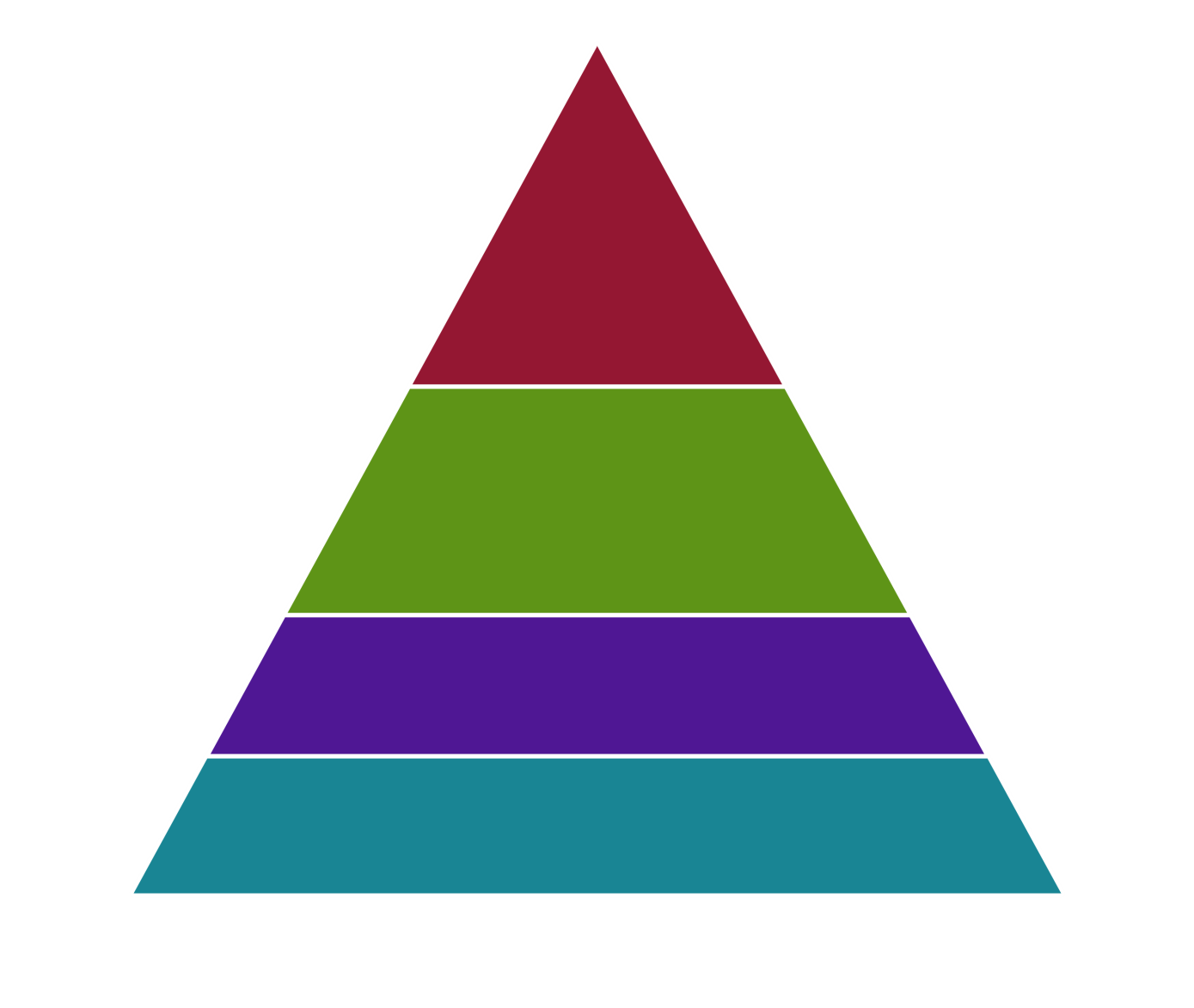 Level Four: Knowledge Utilization
Decision Making, Problem Solving, Experimenting, Investigating
Level Four
Level Three: Analysis
Matching, Classifying, Analyzing Errors, Generalizing, Specifying
Level Three
Level Two: Comprehension
Integrating, Symbolizing
Level Two
Level One: Retrieval
Recognizing, Recalling, Executing
Level One
[Speaker Notes: TTYP: Turn to your partner and talk about the similarities and differences between Blooms and Webb’s? 
Activity Type: Critical input]
Assessments for Learning Example
Complexity/Rigor of Task
Activity: Team Practice
Remember your roles, norms
Use your learning scale to create an assessment plan
Be sure to consider level of rigor (cognitive complexity)
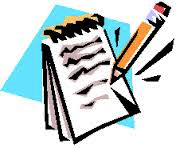 Assessments for Learning Example
Complete Assessment Plan
Complexity/Rigor of Task
[Speaker Notes: Participants should complete the assessment plan section. They have already completed the scale section for their example.]
Team Reflection
How was the assessment planning process?
How well did your team work together?
Were your norms and roles helpful with collaboration?
What obstacles did your team overcome? What can you celebrate?
What components of this process can you begin to implement in future planning?
[Speaker Notes: This activity is optional depending on how far the teams get on the first activity.]
PLC Video Reflection
Question #2: Creating/Refining Common Assessments
How is the team approaching assessment of learning?
What about opportunities for assessments for learning?


http://www.youtube.com/watch?v=jVwDAX3RDcY
[Speaker Notes: This video is also optional depending on time. 

The work begins at around 2:30 into the video.]
Assessment Map Example
[Speaker Notes: Have participants stop and process this slide]
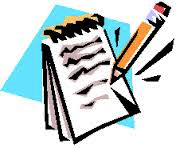 Activating New Learning
Directions:
Independently complete Question #2 “What did I learn?” Then Share your thoughts with your processing partner.
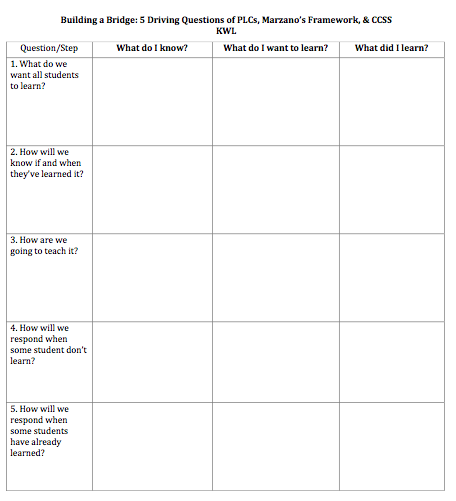 PLC Question 3: How are we going to teach it?
Develop Instruction based upon
[Speaker Notes: This section is optional depending available time. If time is an issue please go to slide 78 and proceed forward to the end of the day planning (slides 78-87).]
The “Right” Work
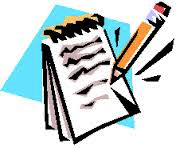 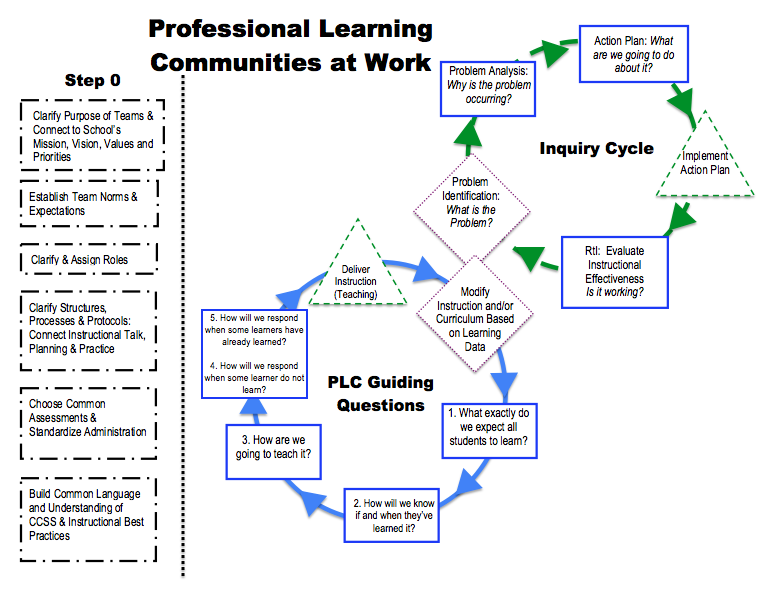 [Speaker Notes: Planning for Learning vs. Responding to learning]
Instructional Delivery: Marzano’s 41 Elements
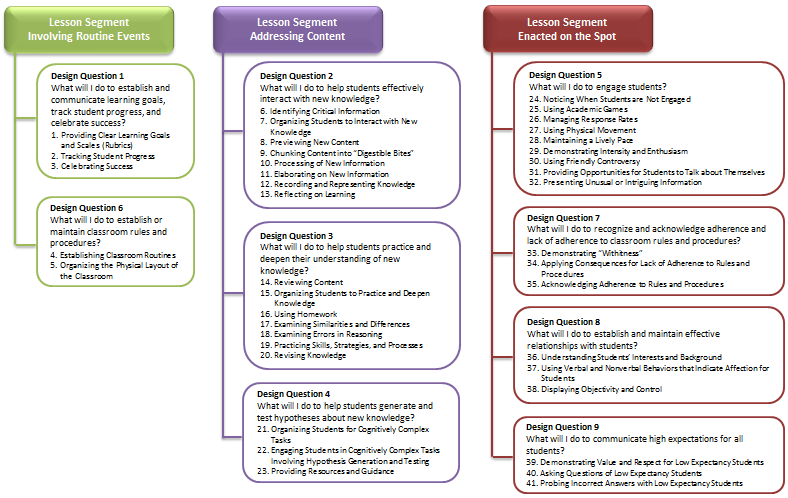 [Speaker Notes: Highlighted elements are essential for CCSS. These are categories of strategies.]
Lesson Segment Addressing Content
Intentional Planning for Student Learning
Design Question 2: What will I do to help students effectively interact with the new knowledge?
Learning 
Scale
Design Question 3: What will I do to help students practice and deepen their understanding of new knowledge?
GRADUAL RELEASE
Design Question 4: What will I do to help students generate and test hypotheses about new knowledge?
For Each Chunk of Critical Information
Elaborate:  Design Question 3 andCommon Core State Standards
How is Design Question 3 critical for success in a standards-based system?
PLC Questions 4 and 5:
What will we do if/when some students do not learn?
What will we do if/when some students have already learned?
[Speaker Notes: This section is optional depending available time. If time is an issue please go to slide 78 and proceed forward to the end of the day planning (slides 78-87).]
Anticipating At-risk StudentsDifferentiation and Problem-Solving
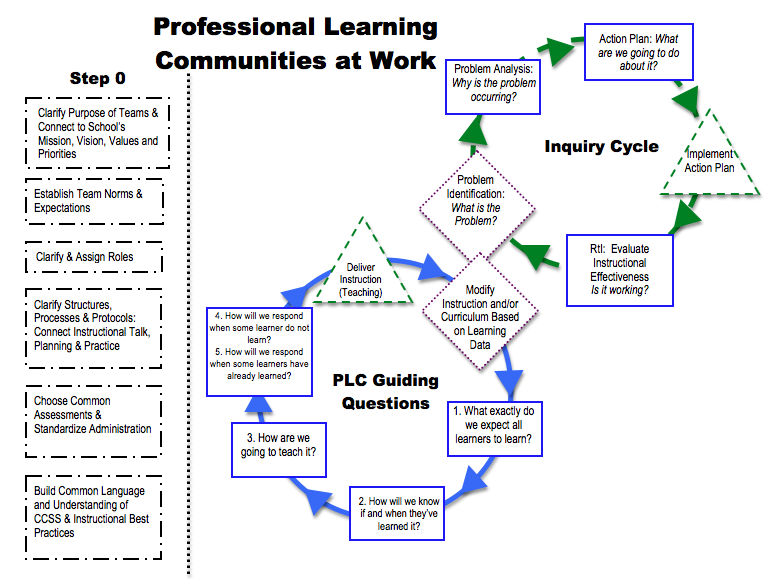 Problem Identification
Problem Analysis
Instructional Development
Response to Instruction
Facilitator Proficiency Scale Post Rating
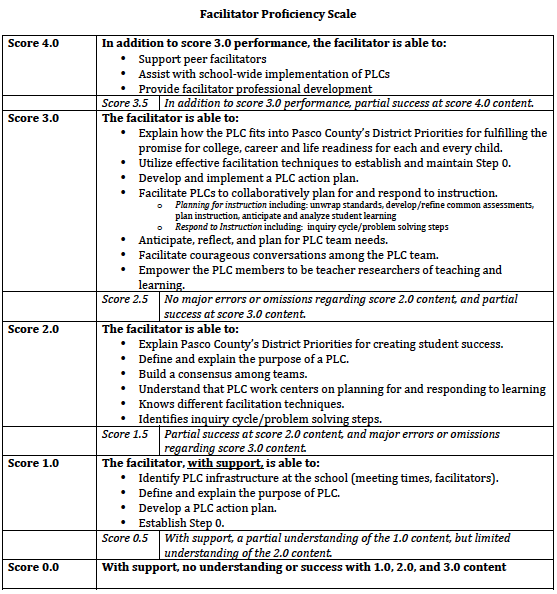 Revisit your Facilitator
Proficiency scale
Update your rating (as needed)
Develop a realistic but ambitious goal to move up at least 1 level on the scale. (e.g., I will move from level 2 to level 3 by October 2013).
Discuss your rating and goals with your processing partner
[Speaker Notes: Post rating for facilitators]
Professional Learning Communities
Prioritizing Work
Potential Collaborative Planning Topics
Step 0
Common Assessments
Norms/Roles
Vision for Work Together
Content Areas
Department/ content areas
Common Core Implementation
Alignment of teaching, assessments, curriculum and standards
At-Risk Students 
Tier II and Tier III
Best Practices for Instruction
Marzano’s Elements
You can’t do it all!
But you can prioritize
and integrate!
Guiding Questions for Prioritizing PLC Work
Are we going to spend the bulk of our time backwards planning for learning? 

Are we going to spend the bulk of our time discussing how to respond when students do or do not learn? 
Or a Combination of Both?
Suggestions for Prioritizing PLC Work
If you are spending the bulk of your time backwards planning for learning
Prioritize one upcoming chunk of content (Unit/Chapter/Lesson)
When discussing student learning, make sure you include CCSS.
Prioritize a few instructional practices that you want to integrate into your lesson plans (Use your school’s focus areas)
Complete Collaborative Planning Steps
Prioritizing PLC Collaborative Planning  Work –Example
[Speaker Notes: We are not advocating for everyone doing the same thing instructionally. We are advocating for a discussion and common understanding of instructional practices. Professional]
Grade 3 Plan for PLC Collaborative Work
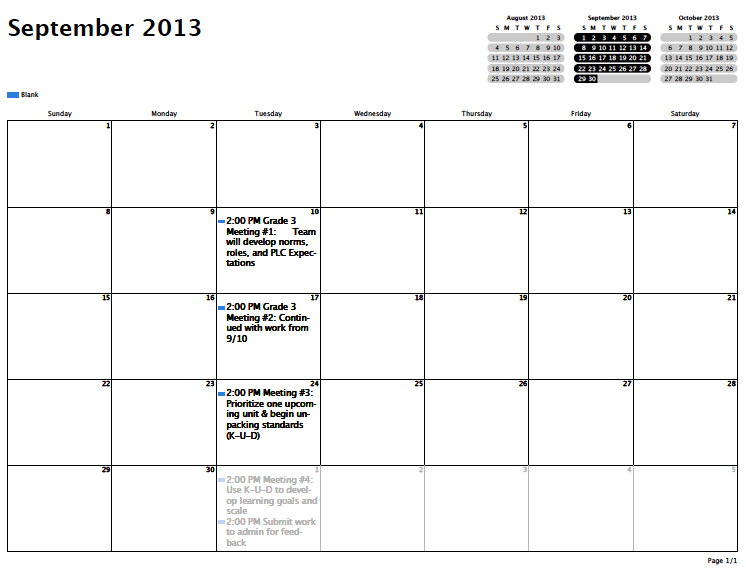 Grade Level PLC  #1
Grade Level PLC #2
Grade Level PLC #3
Grade Level PLC  #4
PLC Action Planning
End of Day Activity
Identify your next four PLC meetings 
With your processing partner, discuss what the topics for these meetings might cover
Write out what topics you are going to cover
Write out your next meeting’s agenda (including how you’ll cover the content)
Use your peers for feedback
Email your work (PDF and/or Doc) to dsanchez@pasco.k12.fl.us with the subject heading “PLC Action Plan”